10 Basic Job Interview
Questions
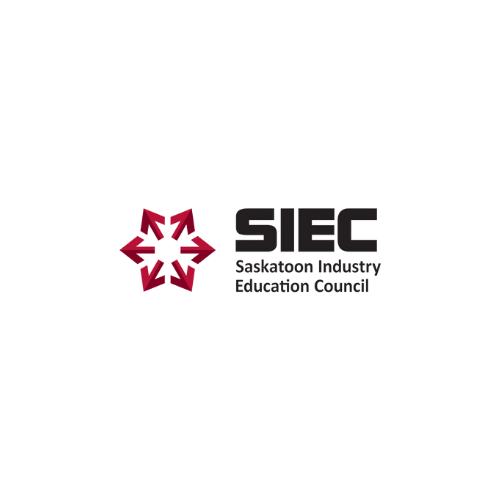 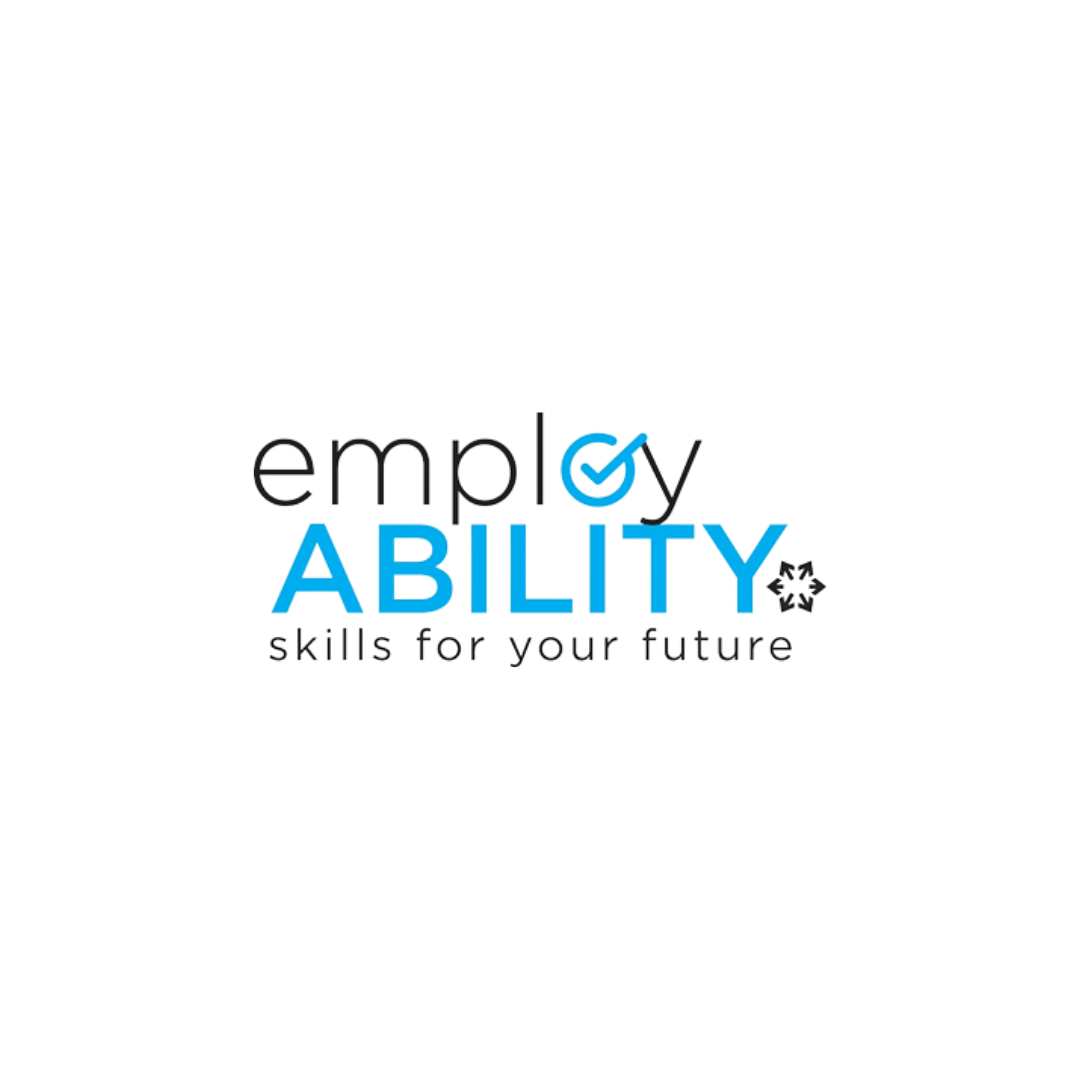 Compiled by the Saskatoon Industry Education Council: www.saskatooniec.ca
Before we get started…
The following slides contain questions that are often asked in a job interview.

Preparing for an interview is essential to build confidence so practice your responses!

Wherever possible, try to think of an example from your own life to help answer these questions.

To aid your preparation, consult the SIEC’s Interview Tips resource.
1) TELL ME ABOUT YOURSELF.
Because it's such a common interview question, prepare a concise but personalized answer.
The question can seem informal so resist all temptation to shift into ramble mode.
Your interviewer is not looking for a 10-minute answer. Prepare a few sentences that set you apart from your competitors.
Consider crafting a story-statement:
Definition (scroll down to “Create your personal ‘Story Statement’”)
Scroll to point 5 here
2) WHAT IS YOUR GREATEST STRENGTH?
"What is your greatest strength?" seems like an easy interview  question but can actually be quite difficult to answer.
Employers want to see that you are confident and self-aware, but not overconfident!
Describe your qualities, skills, and experience that directly relate to the job you are applying for.
3) WHAT IS ONE OF YOUR WEAKNESSES?
Employers want to see that you are aware of your limitations while also working on improving yourself.

There are several ways you can answer: 
Turn a negative into a positive by referring to something you aren’t strong at, but then show how you are working on improving
Mention skills that aren't critical for the job
Focus on skills you have improved on
4) WHAT ARE YOU PASSIONATE ABOUT?
or WHAT ARE YOUR INTERESTS?
The interviewer is probably trying to get to know you and, possibly, to see if your values match the company’s.

This is a good opportunity to share what is important in your life and to show your dedication.
Your response doesn't need to be work-focused, but don’t share something that could potentially cut into your work hours.
5) DESCRIBE A DIFFICULT WORK SITUATION  OR PROJECT AND HOW YOU OVERCAME IT.
This question is designed to discover how you handled certain challenging situations.
Everyone deals with stressful situations; the interviewer wants to see if how you behaved in the past might be a predictor of what you will do in the future.
Think of challenges you have faced at school (group projects in class or with teammates in extra-curricular activities) and describe how you contributed to making a tough situation more successful.
6) WHAT DID YOU LIKE OR DISLIKE ABOUT  YOUR PREVIOUS JOB?
Don't be too negative—try to focus on the positive!
If this is your first job, you may be asked about your favourite or least favourite class at school.
You don't want the interviewer to think that you'll speak negatively about the new job/company when you're ready to move on, if you get this job.
Talk about yourself (skills abilities, lessons learned from past experience) and what you're looking forward to learning at this job.
7A) WHAT EXCITES YOU ABOUT WORKING FOR THIS COMPANY?
Before going into any interview, ensure that you have spent a good amount of time researching your potential employer’s company. 
Read every page on their website to find out what their values are, what projects they work on, and how they are connected to their community.
Consider how your skills and values align with what you learn about the company in your research.
This question could be asked in many forms: What do you like about our company? What do you know about this company? etc.
7B) WHY DO YOU WANT THIS JOB?
Customize your answer to fit your particular circumstances and the job you are applying for:
I want this job because it seems tailored to my interests which include sales and marketing.
I want this job selling theater tickets because I'm good at speaking to people and handling cash.
I want this job because it suits my outgoing personality and I would be able to grow as a employee working with experienced co-workers.
I want this job because the company’s work in the community matches my values and belief in giving back and sharing with those who need support.
8) WHY SHOULD WE HIRE YOU?
When an employer asks you,“Why should we hire you?” she is really asking,“What makes you the best fit for this position?”
Like a story statement, prepare a concise “sales pitch” that explains what you have to offer the employer.
Prepare by comparing the job description with your abilities, and think of what you have accomplished at school or in other roles.
Give specific examples of why your skills and accomplishments make you the best candidate for the job.
Be positive and reinforce your interest in the company and the position.
9) WHAT ARE YOUR GOALS FOR THE FUTURE?
The best way to respond is to refer to the position and the company you are interviewing with. How will this job benefit you, and how will your skills benefit the employer?
As a high school student, talking about your post-secondary goals can  show ambition and drive.
Example of a good response:
My long-term goals involve going to university while growing with a company where I can continue to learn, develop my team working skills, take on additional responsibilities, and contribute as much value as I can.
10) DO YOU HAVE ANY QUESTIONS FOR ME?
Employers will often end an interview by asking this question

Consider 2 or 3 things that you would like to know so you are prepared!

Avoid asking questions about salary or benefits—these can be discussed if you receive an offer.

Ask questions about job conditions (work hours, professional dress, etc.)

If your questions are answered during the interview, it is okay to say, “Thank you, but any questions I had were answered during our conversation!”